Ms. Z’s Rules and Pet Peeves
Equality vs. Equity
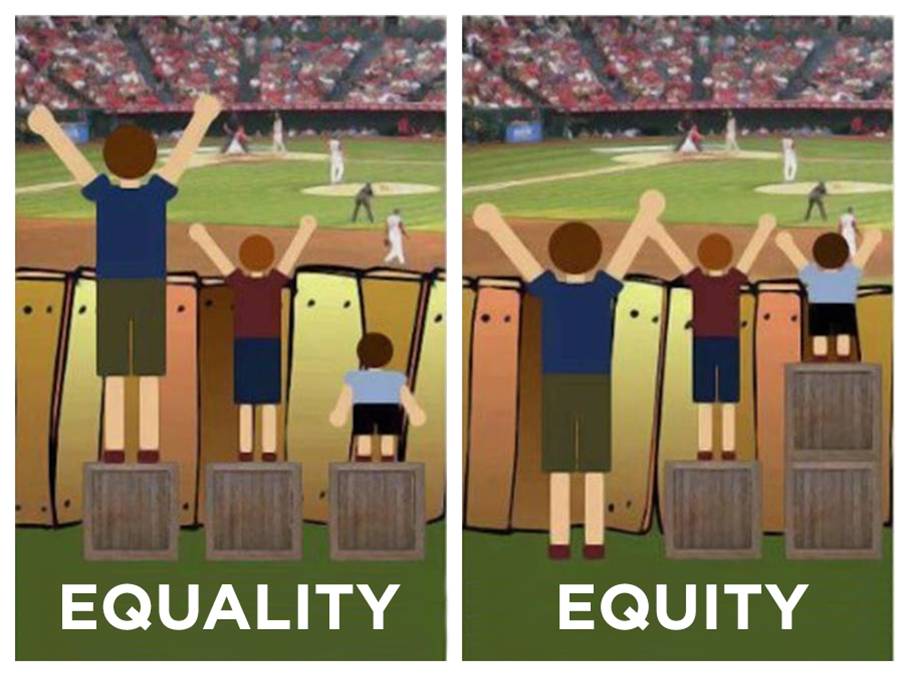 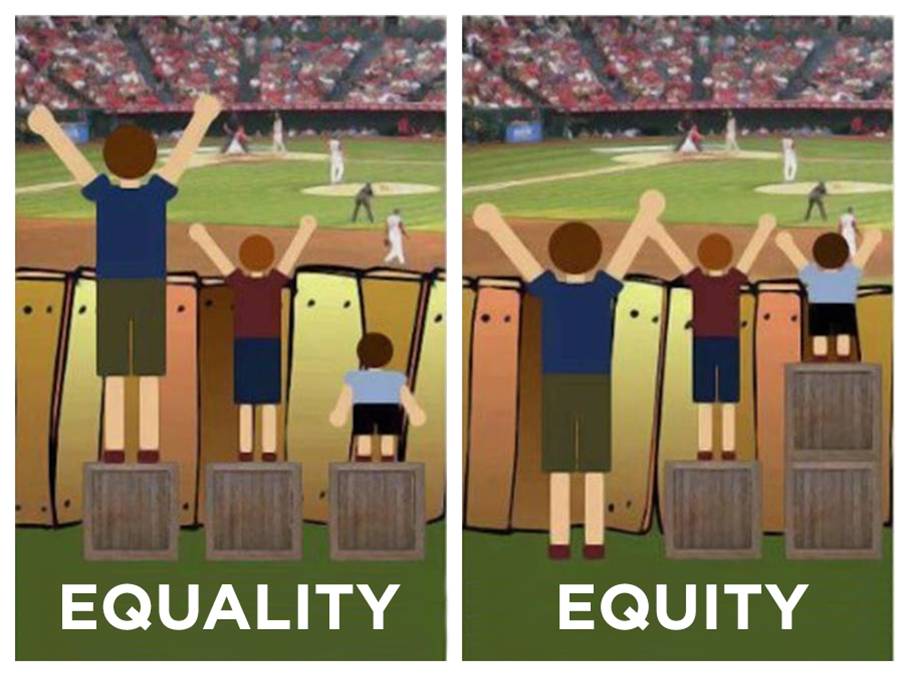 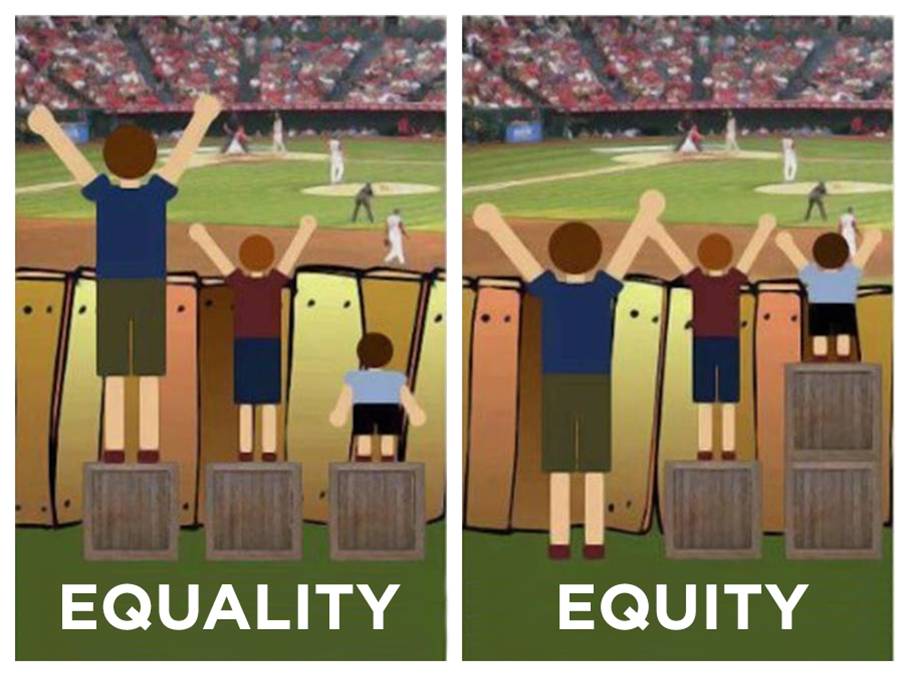 Equality=Sameness
everyone is treated the same
Equity=Fairness
everyone is allowed the same opportunity
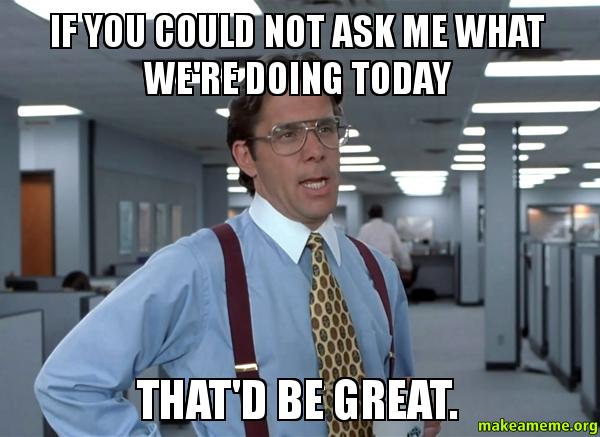 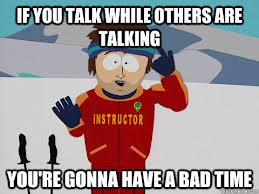 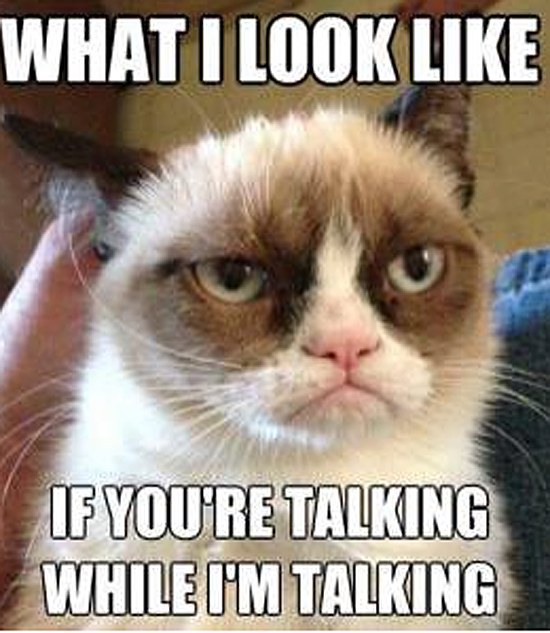 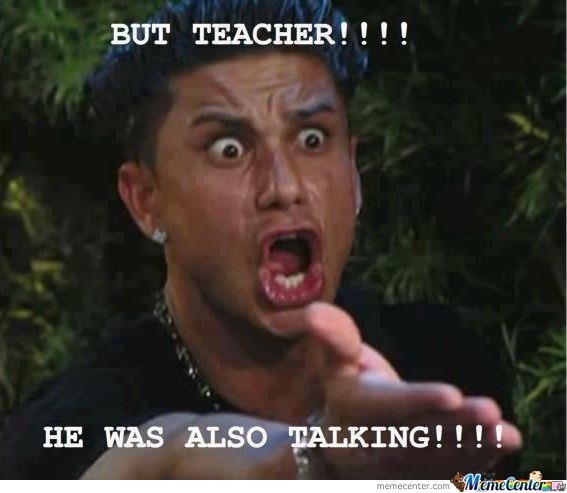 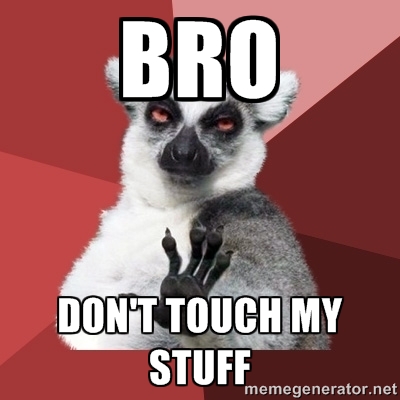 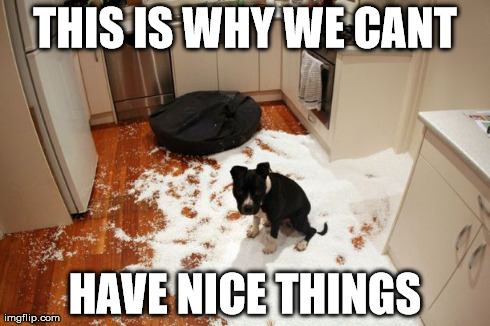 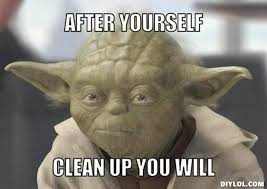 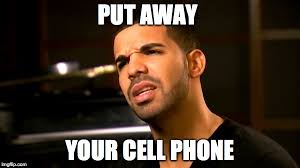 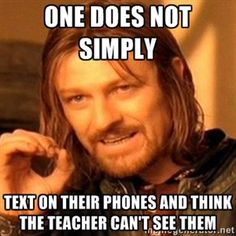 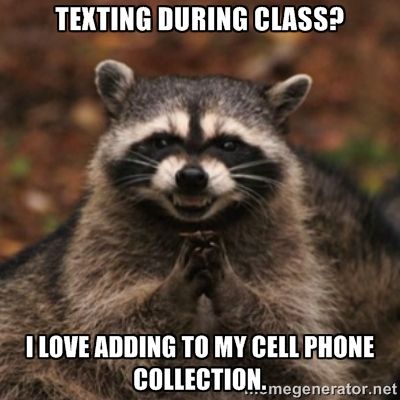 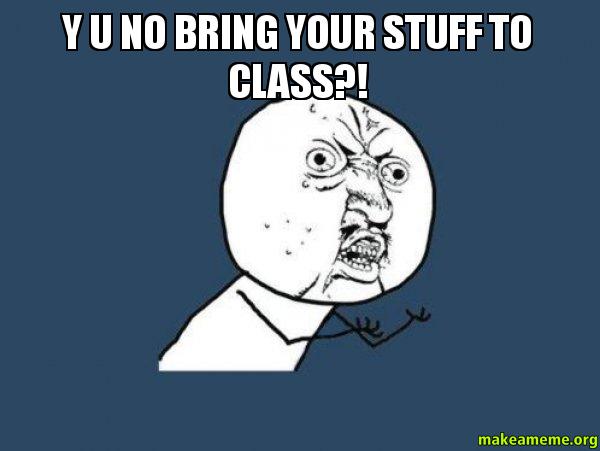 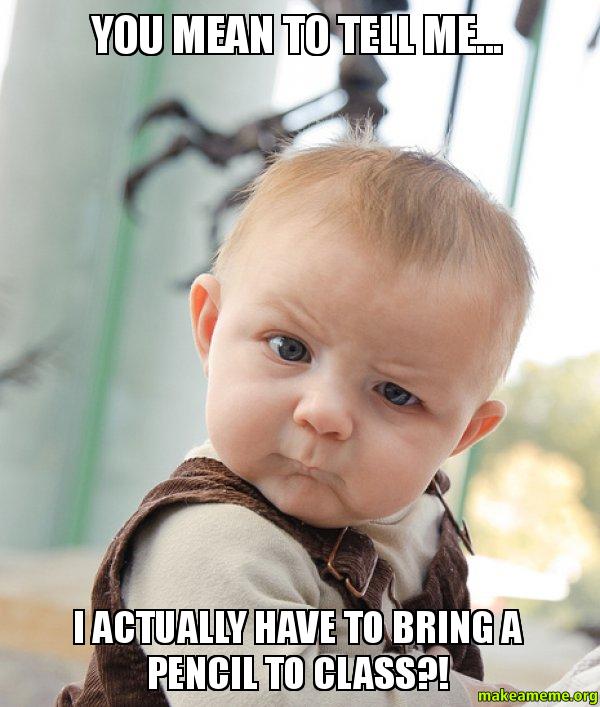 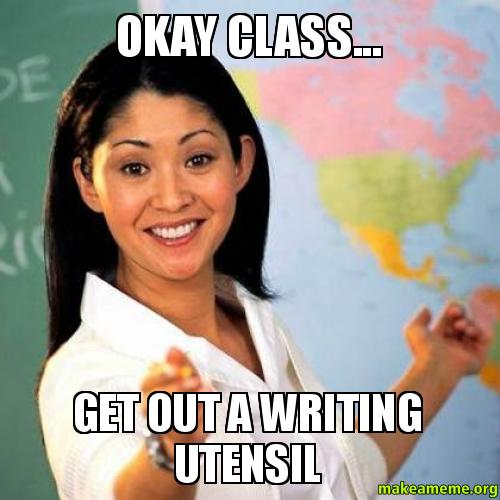 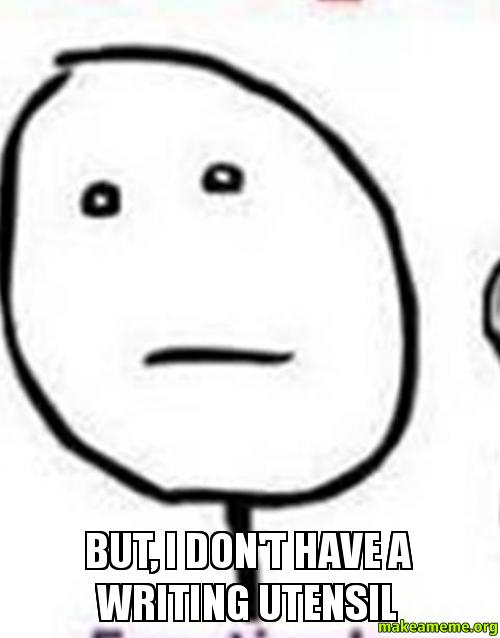 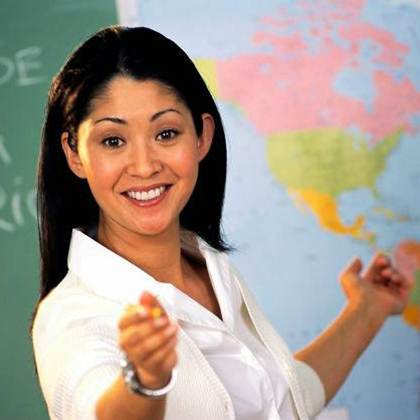 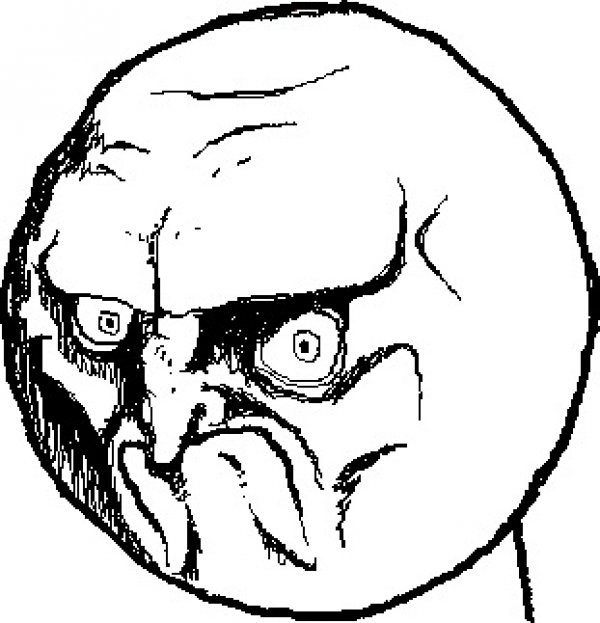 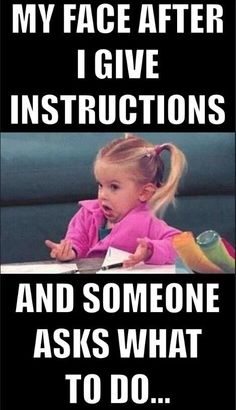 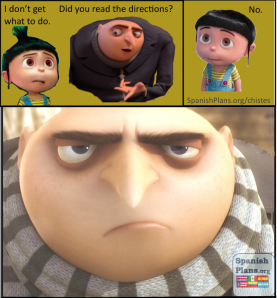 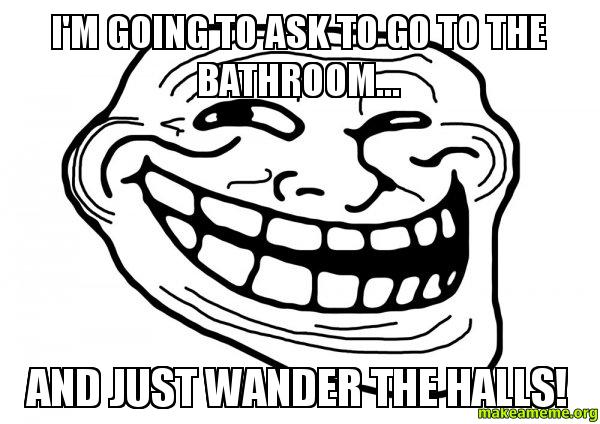 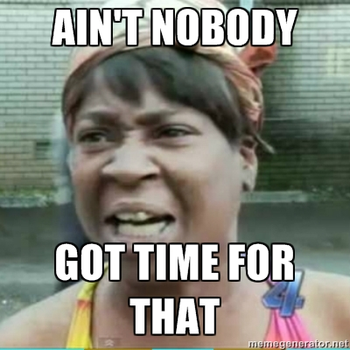 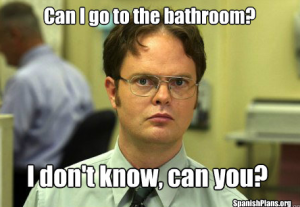 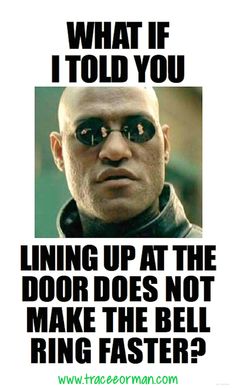 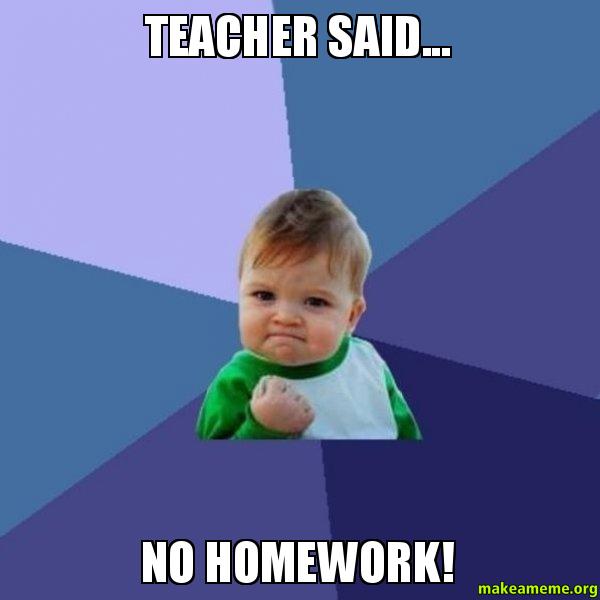